Uned Fathemateg 13: Allforion
Mae’r graffeg isod yn dangos gwybodaeth am allforion o Wlad Zed, gwlad sy’n defnyddio zeds fel arian cyfred.












 

CWESTIWN 13.1
Beth oedd cyfanswm gwerth allforion o Wlad Zed yn 1998 (mewn miliynau o zeds)?
Beth rydyn ni am ei wybod?
Pa wybodaeth ddefnyddiol rydyn ni’n ei gwybod?
Cyfanswm allforion blynyddol o Wlad Zed mewn miliynau o zeds, 1996 hyd 2000
Dosbarthiad allforion
o Wlad Zed yn 2000
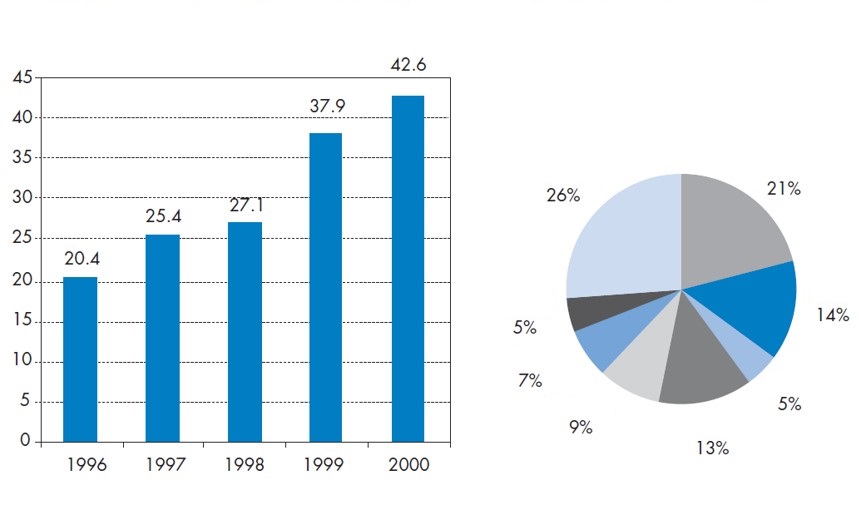 Pa dechnegau mathemategol eraill sydd angen i ni eu defnyddio?
Arall
Ffabrig cotwm
Beth ydyn ni wedi’i ddysgu?
Cig
Gwlân
Tybaco
Te
Sudd ffrwyth
Reis
Uned Fathemateg 13: Allforion
Beth rydyn ni am ei wybod?
Mae’r graffeg isod yn dangos gwybodaeth am allforion o Wlad Zed, gwlad sy’n defnyddio zeds fel arian cyfred.














CWESTIWN 13.1
Beth oedd cyfanswm gwerth allforion o Wlad Zed yn 1998 (mewn miliynau o zeds)?
Pa wybodaeth ddefnyddiol rydyn ni’n ei gwybod?
Cyfanswm allforion blynyddol o Wlad Zed mewn miliynau o zeds, 1996 hyd 2000
Dosbarthiad allforion
o Wlad Zed yn 2000
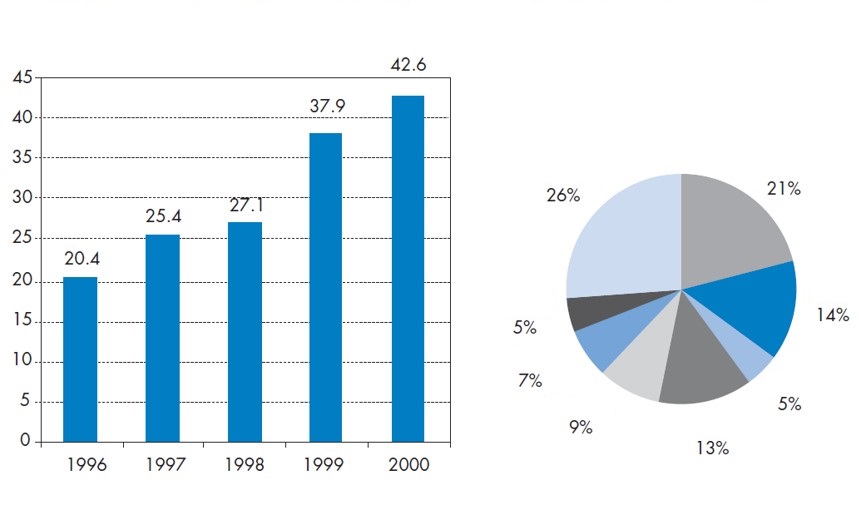 Pa dechnegau mathemategol eraill sydd angen i ni eu defnyddio?
Arall
Ffabrig cotwm
Beth ydyn ni wedi’i ddysgu?
Cig
Gwlân
Tybaco
Te
Sudd ffrwyth
Reis
Yn ôl i’r dechrau
Uned Fathemateg 13: Allforion
Beth rydyn ni am ei wybod?
Mae’r graffeg isod yn dangos gwybodaeth am allforion o Wlad Zed, gwlad sy’n defnyddio zeds fel arian cyfred.














CWESTIWN 13.1
Beth oedd cyfanswm gwerth allforion o Wlad Zed yn 1998 (mewn miliynau o zeds)?
Pa wybodaeth ddefnyddiol rydyn ni’n ei gwybod?
Cyfanswm allforion blynyddol o Wlad Zed mewn miliynau o zeds, 1996 hyd 2000
Dosbarthiad allforion
o Wlad Zed yn 2000
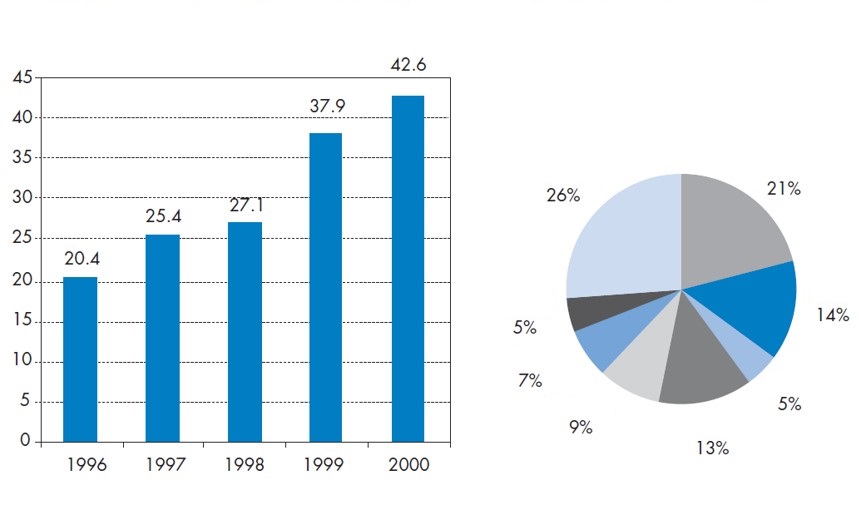 Pa dechnegau mathemategol eraill sydd angen i ni eu defnyddio?
Arall
Ffabrig cotwm
Beth ydyn ni wedi’i ddysgu?
Cig
Gwlân
Tybaco
Te
Sudd ffrwyth
Reis
Yn ôl i’r dechrau
Uned Fathemateg 13: Allforion
Mae’r graffeg isod yn dangos gwybodaeth am allforion o Wlad Zed, gwlad sy’n defnyddio zeds fel arian cyfred.














CWESTIWN 13.1
Beth oedd cyfanswm gwerth allforion o Wlad Zed yn 1998 (mewn miliynau o zeds)?
Beth rydyn ni am ei wybod?
Pa wybodaeth ddefnyddiol rydyn ni’n ei gwybod?
Cyfanswm allforion blynyddol o Wlad Zed mewn miliynau o zeds, 1996 hyd 2000
Dosbarthiad allforion
o Wlad Zed yn 2000
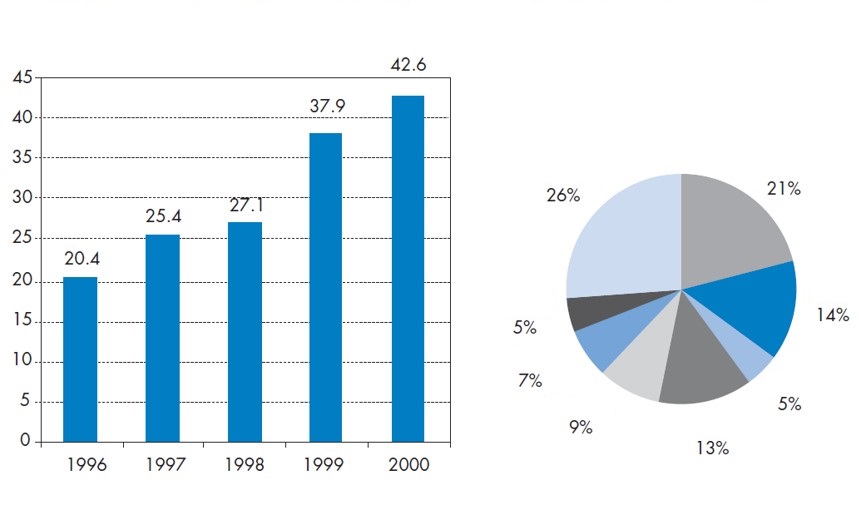 Pa dechnegau mathemategol eraill sydd angen i ni eu defnyddio?
Arall
Ffabrig cotwm
Beth ydyn ni wedi’i ddysgu?
Cig
Gwlân
Tybaco
Te
Sudd ffrwyth
Reis
Yn ôl i’r dechrau
Uned Fathemateg 13: Allforion
Mae’r graffeg isod yn dangos gwybodaeth am allforion o Wlad Zed, gwlad sy’n defnyddio zeds fel arian cyfred.














CWESTIWN 13.1
Beth oedd cyfanswm gwerth allforion o Wlad Zed yn 1998 (mewn miliynau o zeds)?
Beth rydyn ni am ei wybod?
Pa wybodaeth ddefnyddiol rydyn ni’n ei gwybod?
Cyfanswm allforion blynyddol o Wlad Zed mewn miliynau o zeds, 1996 hyd 2000
Dosbarthiad allforion
o Wlad Zed yn 2000
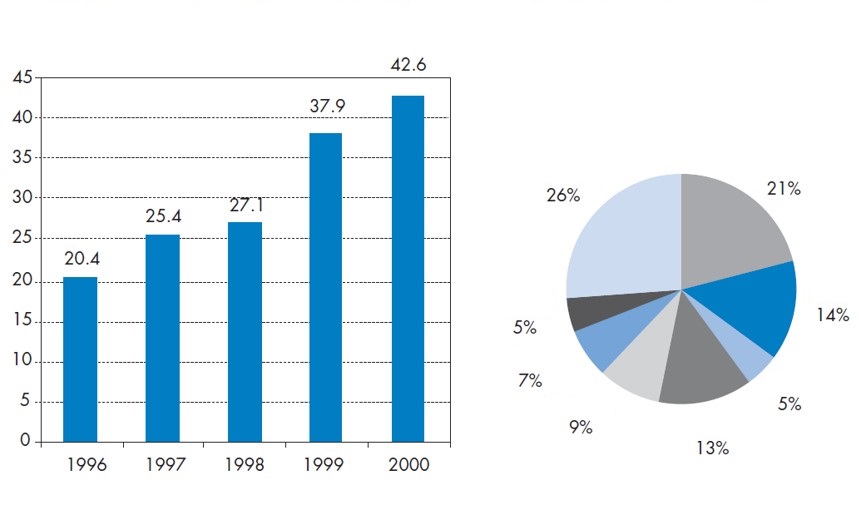 Pa dechnegau mathemategol eraill sydd angen i ni eu defnyddio?
Arall
Ffabrig cotwm
Beth ydyn ni wedi’i ddysgu?
Cig
Gwlân
Tybaco
Te
Sudd ffrwyth
Reis
Yn ôl i’r dechrau
Uned Fathemateg 13: Allforion
CWESTIWN 13.2
Beth oedd gwerth y sudd ffrwyth a allforiwyd o Wlad Zed yn 2000?
1.8 miliwn zed.
2.3 miliwn zed.
2.4 miliwn zed.
3.4 miliwn zed.
3.8 miliwn zed.
Beth rydyn ni am ei wybod?
Pa wybodaeth ddefnyddiol rydyn ni’n ei gwybod?
Cyfanswm allforion blynyddol o Wlad Zed mewn miliynau o zeds, 1996 hyd 2000
Dosbarthiad allforion
o Wlad Zed yn 2000
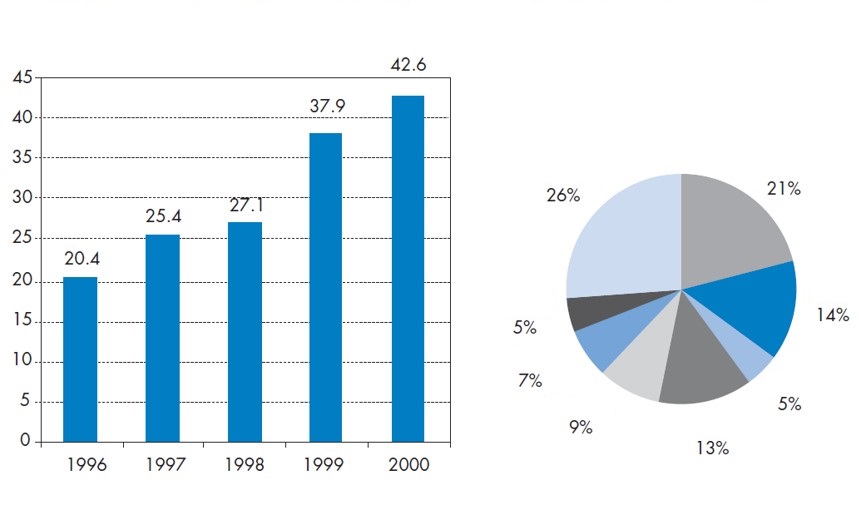 Pa dechnegau mathemategol eraill sydd angen i ni eu defnyddio?
Arall
Ffabrig cotwm
Beth ydyn ni wedi’i ddysgu?
Cig
Gwlân
Tybaco
Te
Sudd ffrwyth
Reis
Uned Fathemateg 13: Allforion
CWESTIWN 13.2
Beth oedd gwerth y sudd ffrwyth a allforiwyd o Wlad Zed yn 2000?
1.8 miliwn zed.
2.3 miliwn zed.
2.4 miliwn zed.
3.4 miliwn zed.
3.8 miliwn zed.
Beth rydyn ni am ei wybod?
Pa wybodaeth ddefnyddiol rydyn ni’n ei gwybod?
Cyfanswm allforion blynyddol o Wlad Zed mewn miliynau o zeds, 1996 hyd 2000
Dosbarthiad allforion
o Wlad Zed yn 2000
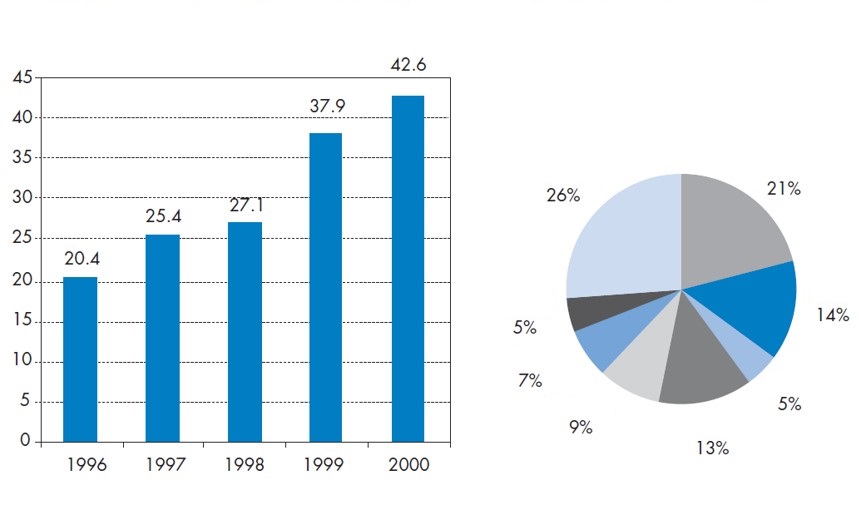 Pa dechnegau mathemategol eraill sydd angen i ni eu defnyddio?
Arall
Ffabrig cotwm
Beth ydyn ni wedi’i ddysgu?
Cig
Gwlân
Tybaco
Te
Sudd ffrwyth
Reis
Yn ôl i’r dechrau
Uned Fathemateg 13: Allforion
CWESTIWN 13.2
Beth oedd gwerth y sudd ffrwyth a allforiwyd o Wlad Zed yn 2000?
1.8 miliwn zed.
2.3 miliwn zed.
2.4 miliwn zed.
3.4 miliwn zed.
3.8 miliwn zed.
Beth rydyn ni am ei wybod?
Pa wybodaeth ddefnyddiol rydyn ni’n ei gwybod?
Cyfanswm allforion blynyddol o Wlad Zed mewn miliynau o zeds, 1996 hyd 2000
Dosbarthiad allforion
o Wlad Zed yn 2000
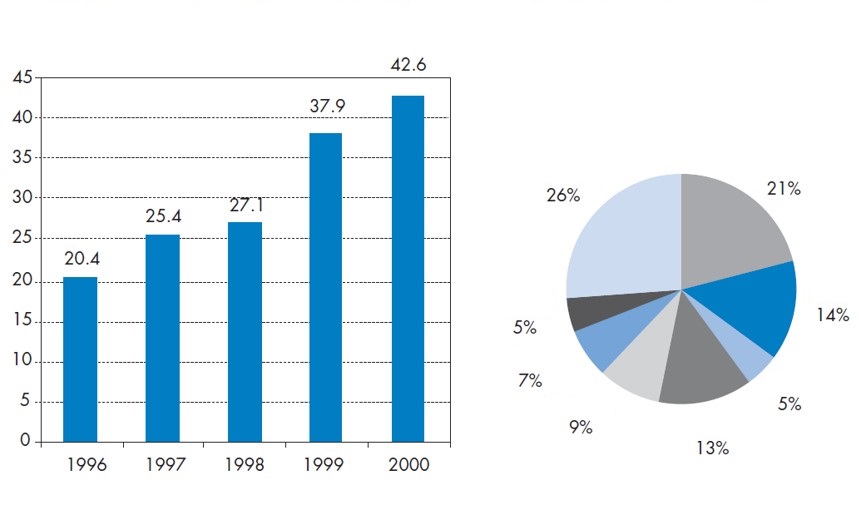 Pa dechnegau mathemategol eraill sydd angen i ni eu defnyddio?
Arall
Ffabrig cotwm
Beth ydyn ni wedi’i ddysgu?
Cig
Gwlân
Tybaco
Te
Sudd ffrwyth
Reis
Yn ôl i’r dechrau
Uned Fathemateg 13: Allforion
CWESTIWN 13.2
Beth oedd gwerth y sudd ffrwyth a allforiwyd o Wlad Zed yn 2000?
1.8 miliwn zed.
2.3 miliwn zed.
2.4 miliwn zed.
3.4 miliwn zed.
3.8 miliwn zed.
Beth rydyn ni am ei wybod?
Pa wybodaeth ddefnyddiol rydyn ni’n ei gwybod?
Cyfanswm allforion blynyddol o Wlad Zed mewn miliynau o zeds, 1996 hyd 2000
Dosbarthiad allforion
o Wlad Zed yn 2000
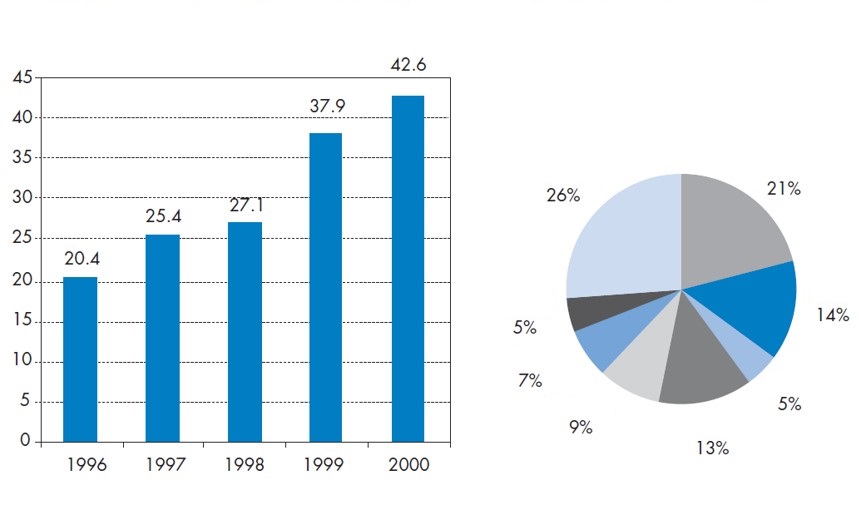 Pa dechnegau mathemategol eraill sydd angen i ni eu defnyddio?
Arall
Ffabrig cotwm
Beth ydyn ni wedi’i ddysgu?
Cig
Gwlân
Tybaco
Te
Sudd ffrwyth
Reis
Yn ôl i’r dechrau
Uned Fathemateg 13: Allforion
CWESTIWN 13.2
Beth oedd gwerth y sudd ffrwyth a allforiwyd o Wlad Zed yn 2000?
1.8 miliwn zed.
2.3 miliwn zed.
2.4 miliwn zed.
3.4 miliwn zed.
3.8 miliwn zed.
Beth rydyn ni am ei wybod?
Pa wybodaeth ddefnyddiol rydyn ni’n ei gwybod?
Cyfanswm allforion blynyddol o Wlad Zed mewn miliynau o zeds, 1996 hyd 2000
Dosbarthiad allforion
o Wlad Zed yn 2000
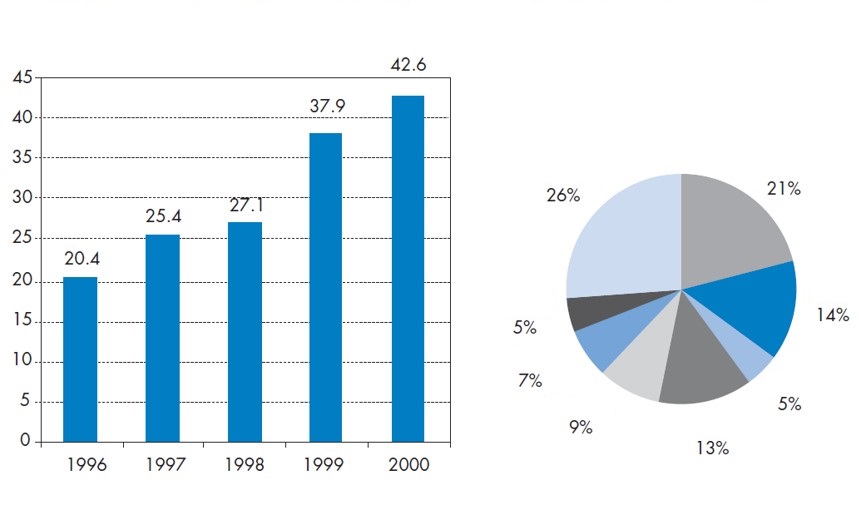 Pa dechnegau mathemategol eraill sydd angen i ni eu defnyddio?
Arall
Ffabrig cotwm
Beth ydyn ni wedi’i ddysgu?
Cig
Gwlân
Tybaco
Te
Sudd ffrwyth
Reis
Yn ôl i’r dechrau